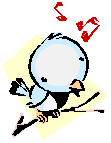 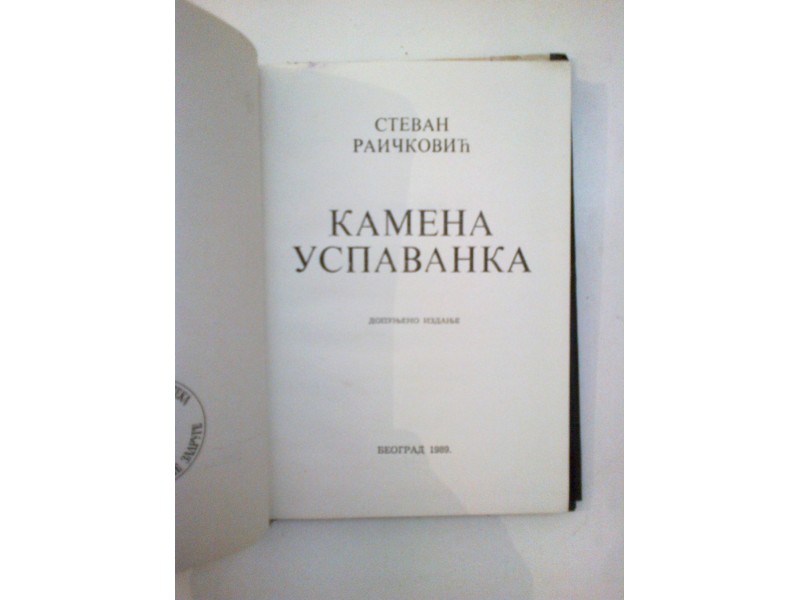 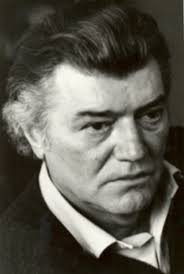 Stevan Raičković 
(5. jul 1928. godine Neresnica kod Kučeva - 6. maj 2007. Beograd) je bio srpski pjesnik i akademik.
Gimnaziju je učio u Senti, Kruševcu, Smederevu i Subotici, gdje je i maturirao. Studirao je na Filološkom fakultetu u Beogradu, a već sa 17 godina počeo je da objavljuje pjesme u „Književnosti“, „Mladosti“, „Književnim novinama“ i „Politici“. Od 1945. do 1959. godine bio je saradnik Literarne redakcije Radio Beograda.
Do 1980. godine Raičković je bio urednik u Izdavačkom preduzeću „Prosveta“. Za dopisnog člana Srpske akademije nauka i umetnosti izabran je 1972. godine, a za redovnog devet godina kasnije.
Objavio više od 20 zbirki pjesama, sedam knjiga za djecu, nekoliko knjiga eseja. Prvu zbirku „Detinjstvo“ objavio je 1950. godine, da bi već sledećom „Pesma tišine“, dvije godine kasnije, bio primijećen.
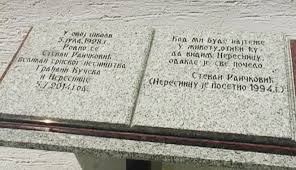 Kamena uspavanka
 
Uspavajte se gde ste zatečeniPo svetu dobri, gorki, zaneseni,Vi ruke po travi, vi usta u seni,Vi zakrvavljeni i vi zaljubljeni,
Zarastite u plav san kameniVi živi, vi sutra ubijeni,Vi crne vode u beličastoj peniI mostovi nad prazno izvijeni,
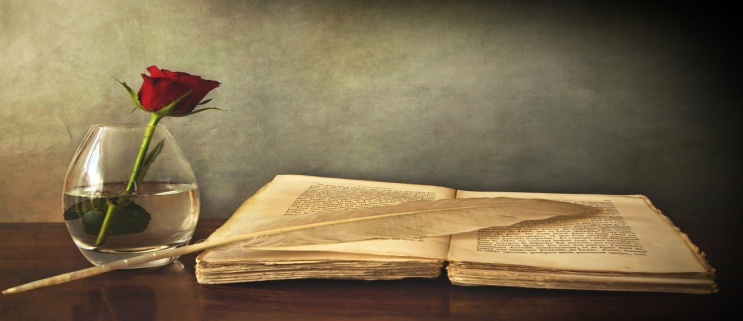 Zaustavi se biljko i ne veni:Uspavajte se, ko kamen, nevini,Uspavajte se tužni, umoreni.
 
Poslednja ptico: mom liku se okreniIzgovori tiho ovo imeI onda se u vazduhu skameni.
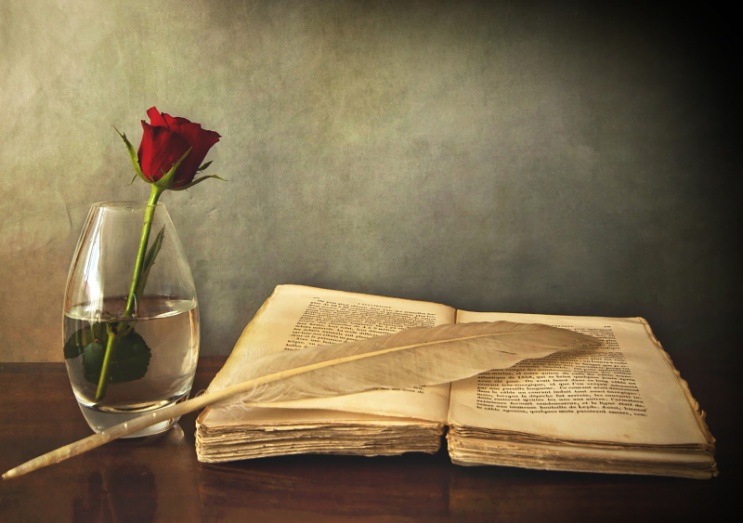 Paradoks je  u naslovu pjesme , u sintagmi ,,Kamena uspavanka.’’
 Asocijacije koje idu uz kamen su: hladnoća,smrt, čvrstina, stalan oblik, težina,trajanje, vječnost bezosjećajnost (metaforično)...
 Asocijacije uz uspavanku su: himna zivotu, toplina, nježnost, uljuljkanost, san...
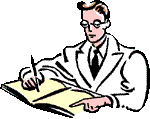 ,, Kamena uspavanka’’



 je poziv na san, kameni, na san svevremeni, u položaju i situaciji u kojoj se predmeti trenutno nalaze. U tome je sadržan poziv  da se poredak prirode i ovozemnog svijeta sačuva od promjena i zaborava. Pjesnik zeli da okamenjenim formama, tom trajnom uspavankom, nadmudri vrijeme i zadrži neponovljivu datost oblika, pokreta i stanja, čime se indirektno izriče strah od smrti.
Prva strofa pjesme počinje apostrofom (obraćanjem i pozivom) da se svi i sve „uspavaju" u onom položaju i pokretu u kom su se trenutno zatekli.

 Za koga važi taj poziv? Kome se lirski subjekat obraća kada kaže ,,Uspavajte se gde ste zatečeni?’’
Stih ,,Vi ruke po travi, vi usta u seni ‘’jeste metonimija u kojoj je dio uzet umjesto cjeline, jer posredno ove ruke po travi, vi usta u seni odnose se na sve ljude.

 Ostali stihovi samo nadopunjuju njeno značenje jer vidimo da se poziv upućuje ljudima širom svijeta u svoj njihovoj raznolikosti i različitostima u karakteru, osjećanjima, željama i životnom iskustvu: dobri, gorki, zaneseni, zaljubljeni i zakrvavljeni.
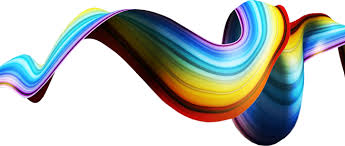 U drugom katrenu nastavlja se obraćanje ljudima, ali se istovremeno uključuje i motiv vode i prirode:
 
Vi crne vode u beličastoj peniI mostovi nad prazno izvijeni.
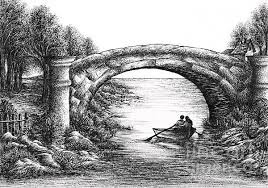 Roganović Nevenka, prof
Odavde potiče onaj „plav san kameni" – voda je čest i omiljen motiv ovog pjesnika.

 Kakva je voda u ovoj pjesmi?



 Ona se pojavljuje u jednoj kontrastiranoj slici: crne vode - bela pjena.
Zašto su mostovi nad prazno izvijeni?
 


Koja je uloga i simbolika mosta?
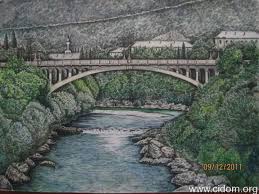 Most je veza dvije obale, dvije strane, most spaja ne samo gradove ili čak države, nego, prije svega, ljude. 

Zato su mostovi jako važna i možda čak i najplemenitija građevina koju ljudski rod može da ostavi za sobom (tome nas je još Andrić naučio).


 Ali ovdje su mostovi nad prazno izvijeni. To je pejzaž bez ljudi, bez ikakvog života ili pokreta u njemu.
Treća strofa (tercina) posvećena je biljkama,
Poslednja strofa posvećena je ptici. Pjesnik je  opčinjen sposobnošću leta i nebeskim visinama, ptica je  biće koje balansira između neba i zemlje, uspjela je da se izdigne nad ovim prizemnim svijetom koji je prolazan i smrtan.
 Ono što pjesnik zahtijeva od ptice jeste da izgovori njegovo ime i da i ona utone u taj plavi kameni san.
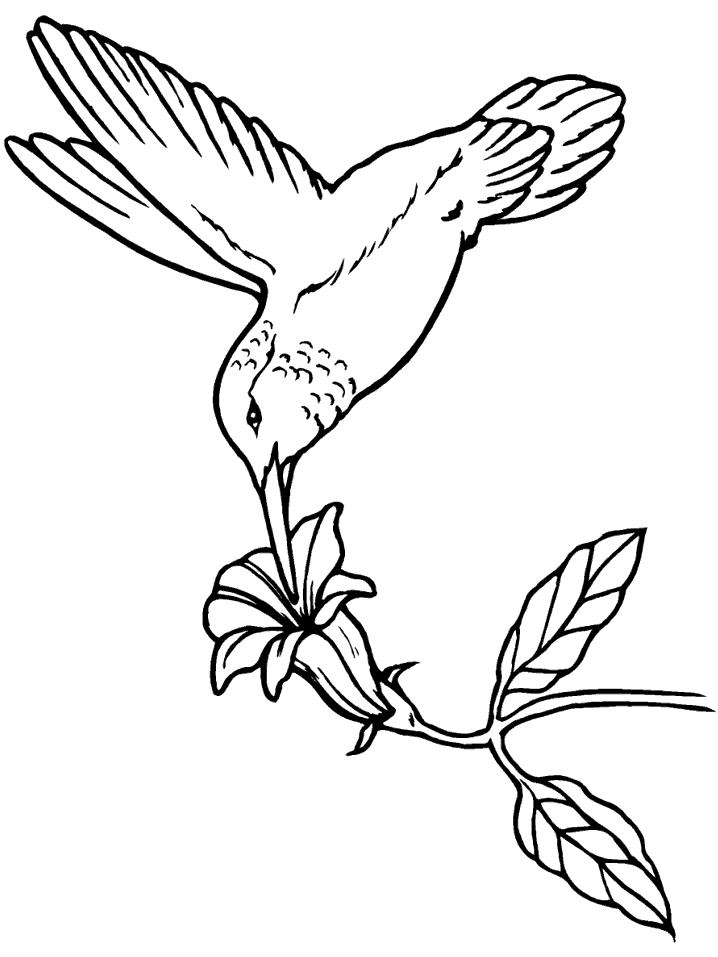 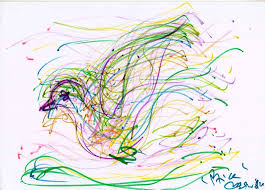 Motiv "okamenjivanja" je način da se prevlada smrtnost.
,,Kamenom uspavankom’’ štite se od prolaznosti ljubav, mladost i ljepota.




Uspavljivanjem svijeta pjesnik stvara most prema nekom drugom, ljepšem i boljem, vremenu.
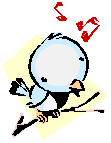 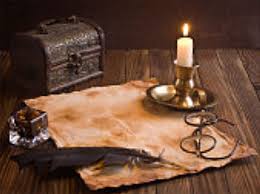 Nevenka Rpganović, prof.
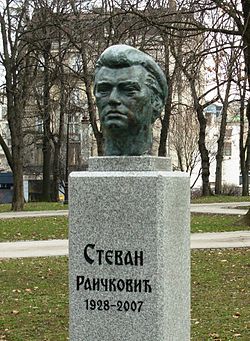